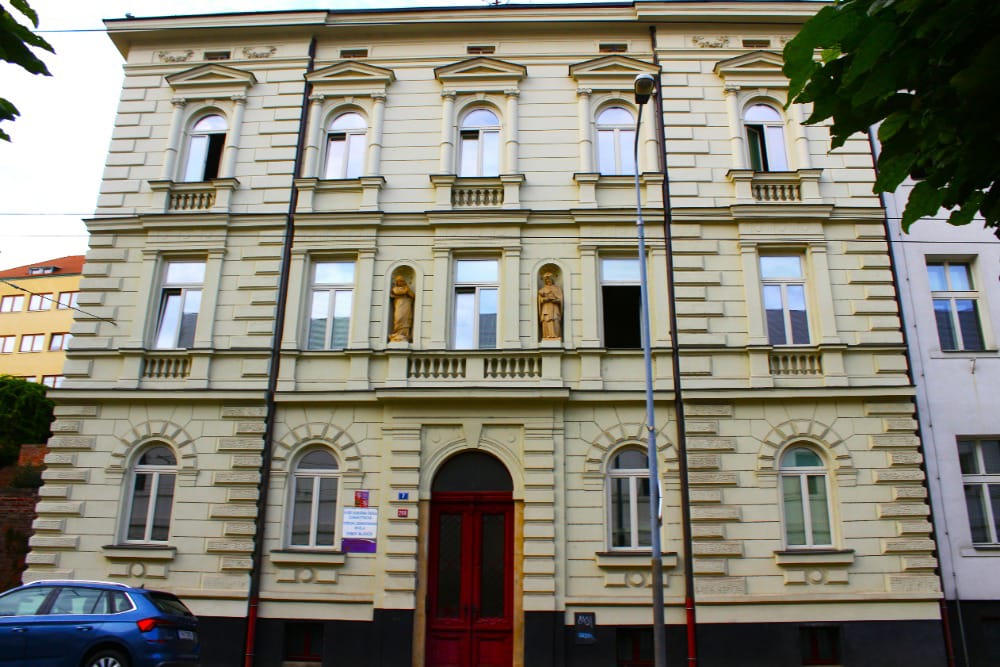 Domov mládeže - Komenského
Komenského 268/7, 500 03 Hradec Králové 3
Vchod a vychovatelna
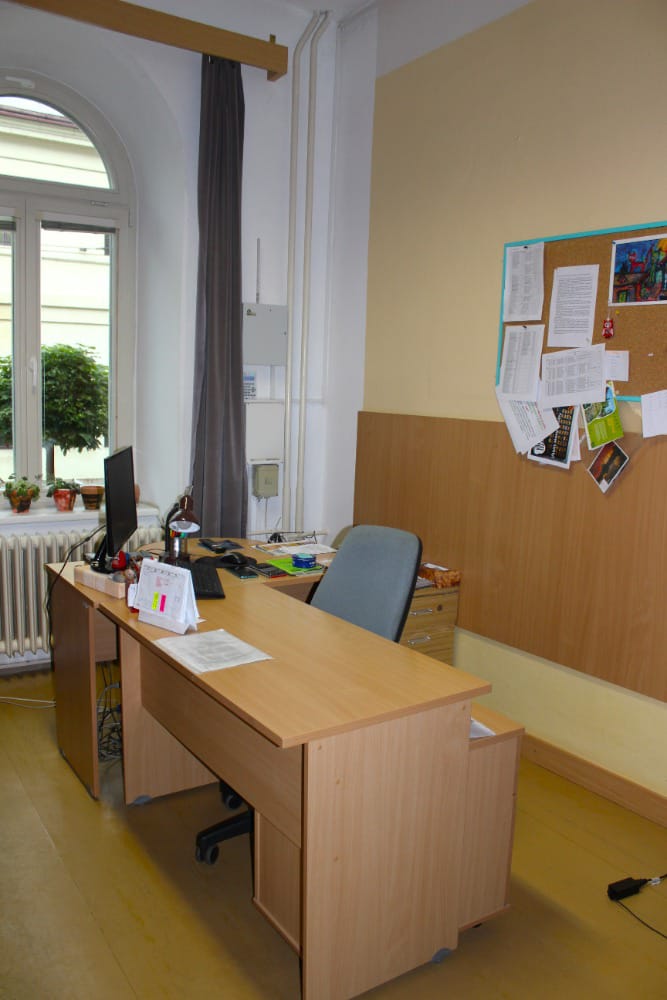 Chodby
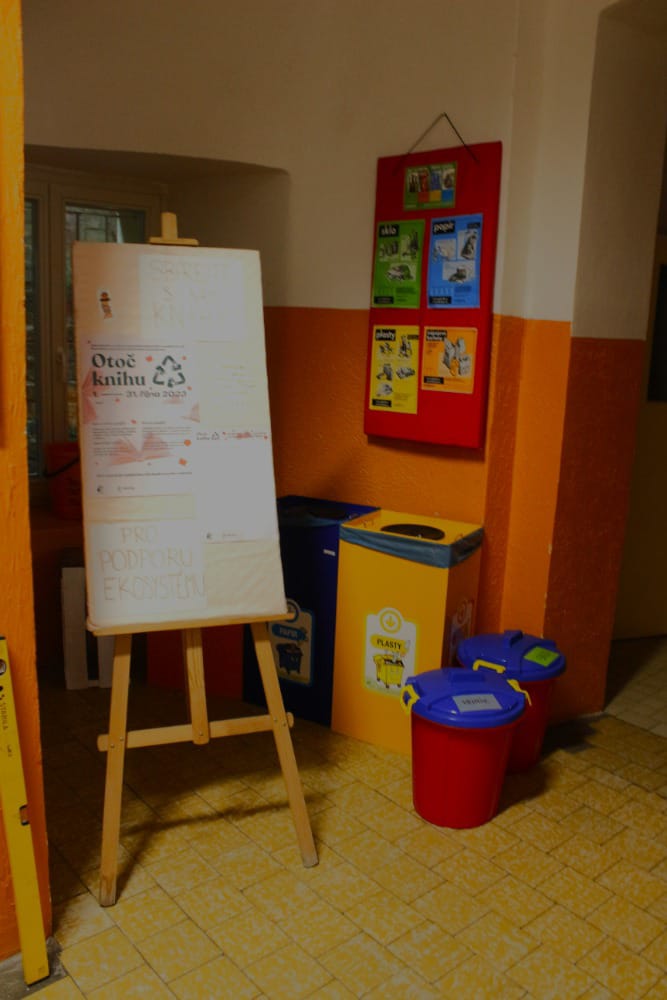 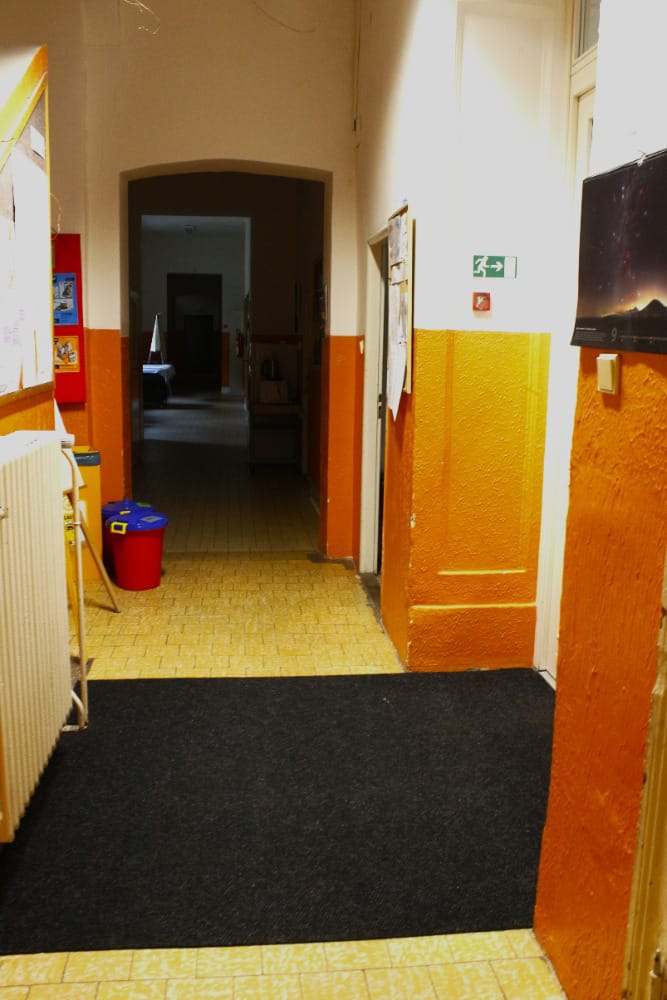 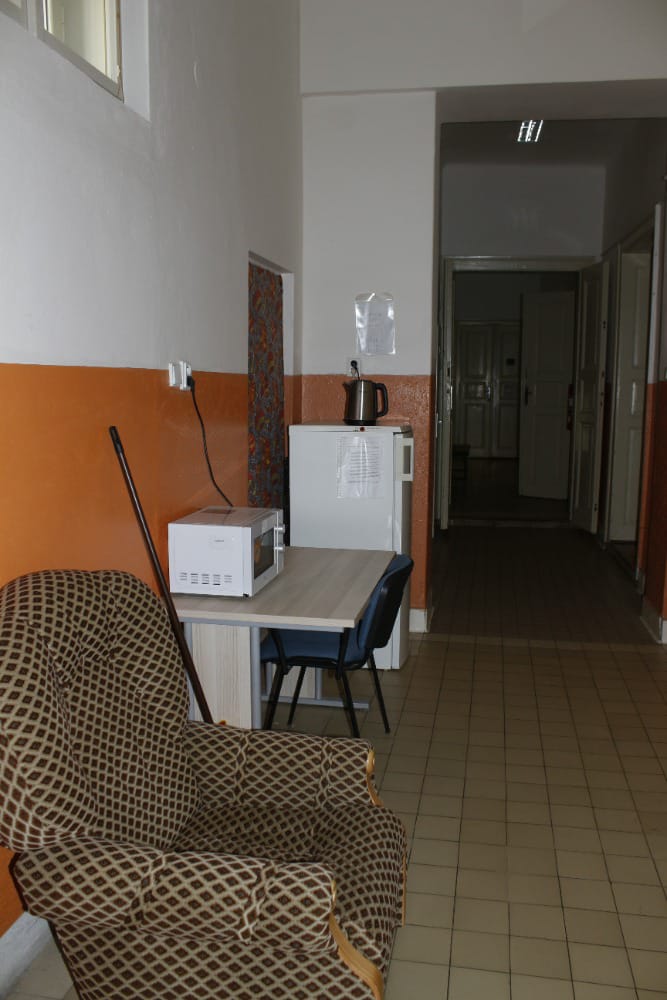 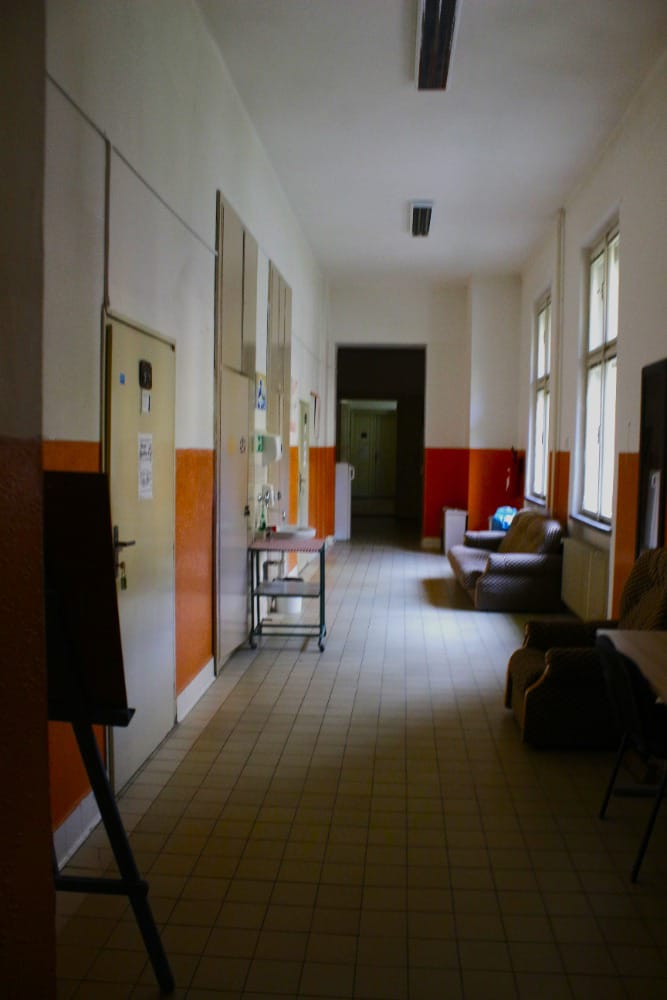 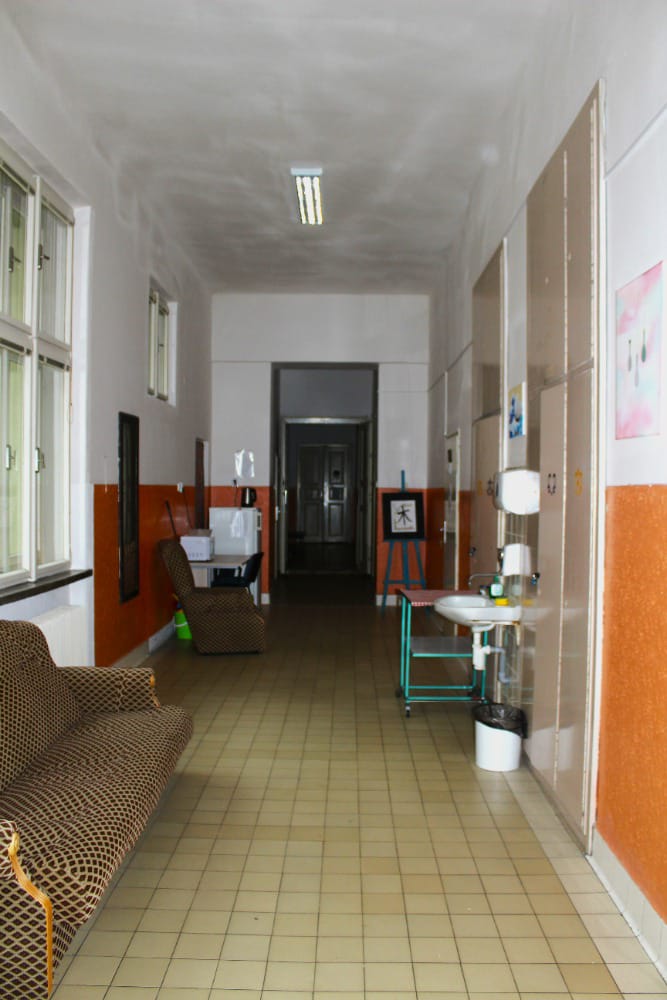 Chodby
Schodiště a terasy za budovou
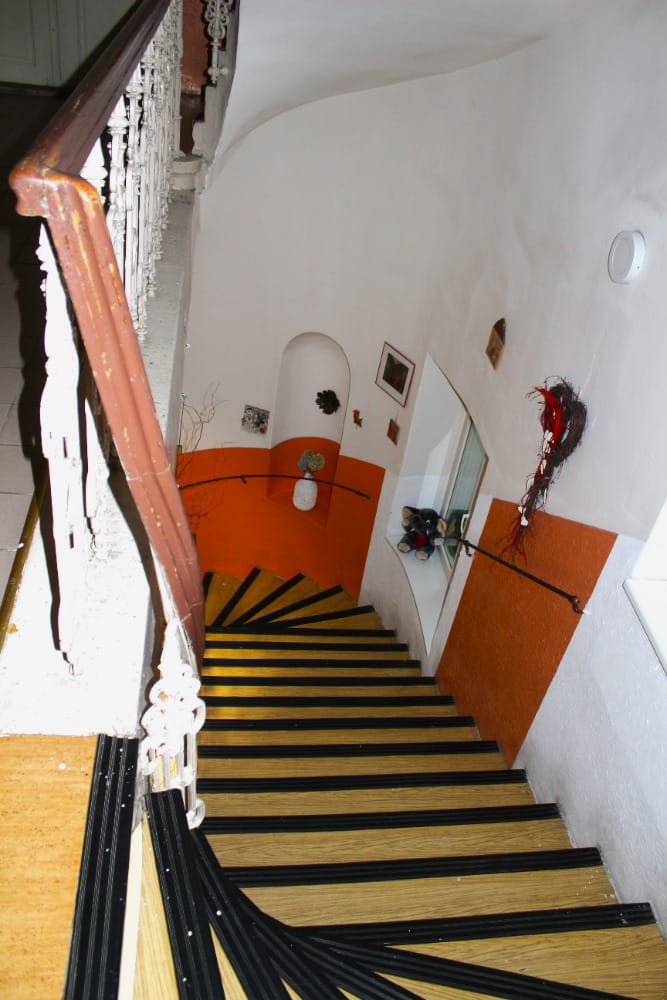 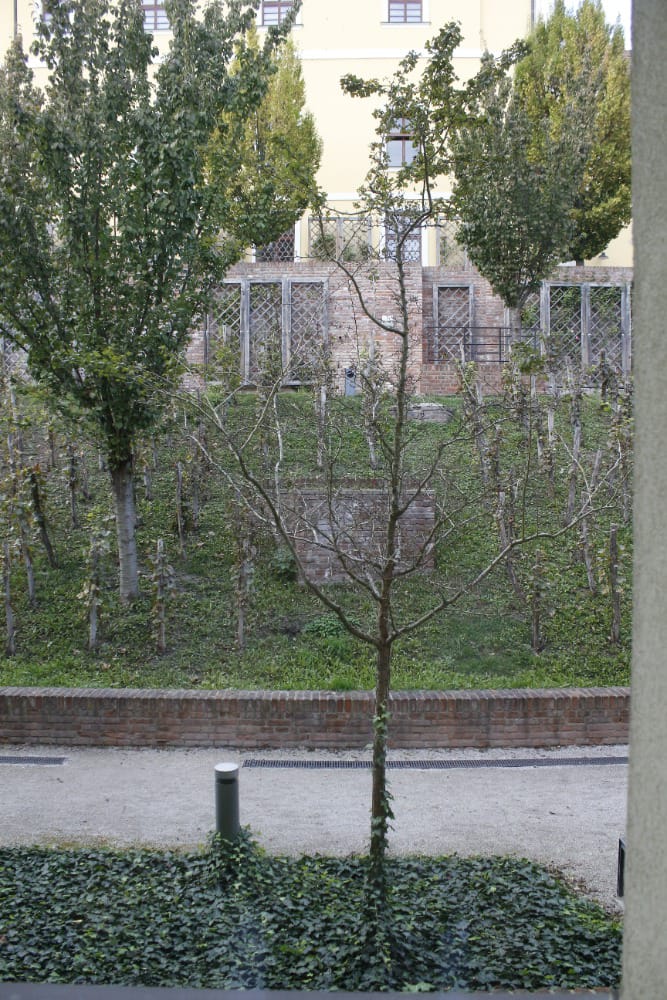 Knihovna se studovnou
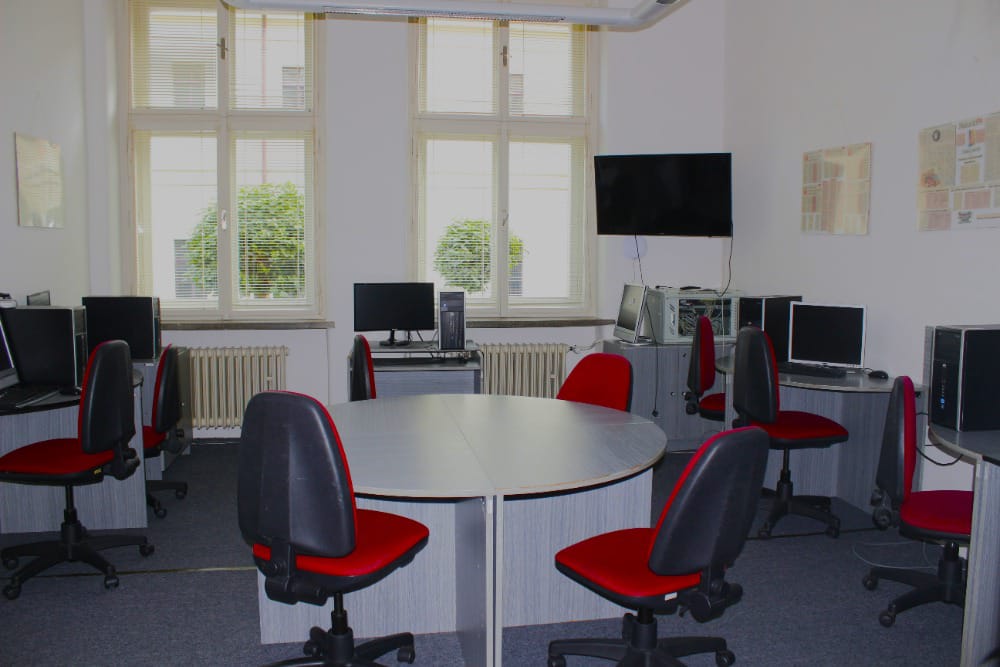 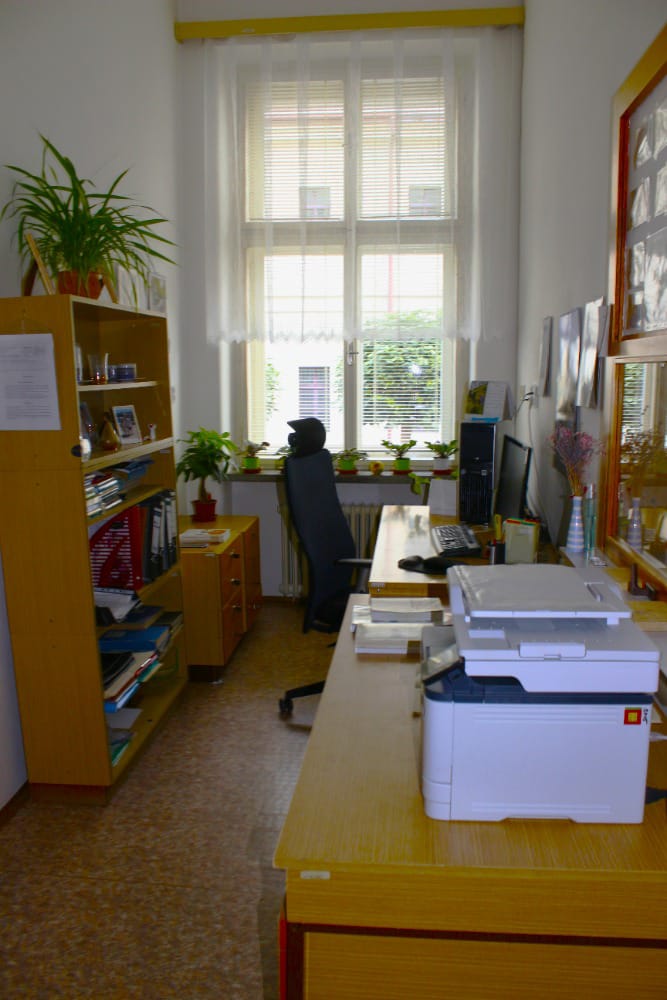 Společenská místnost
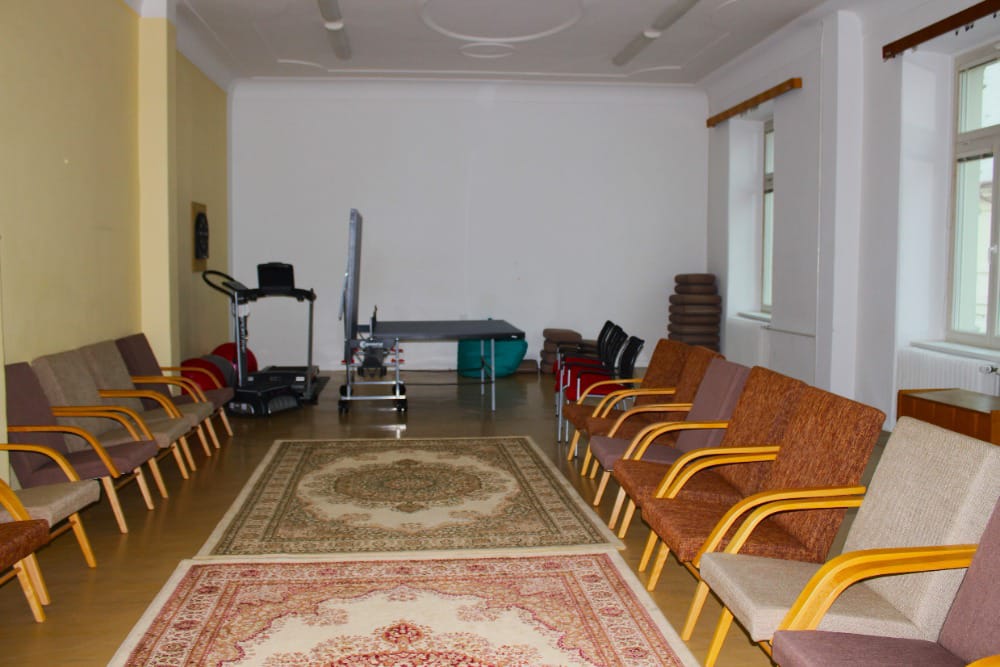 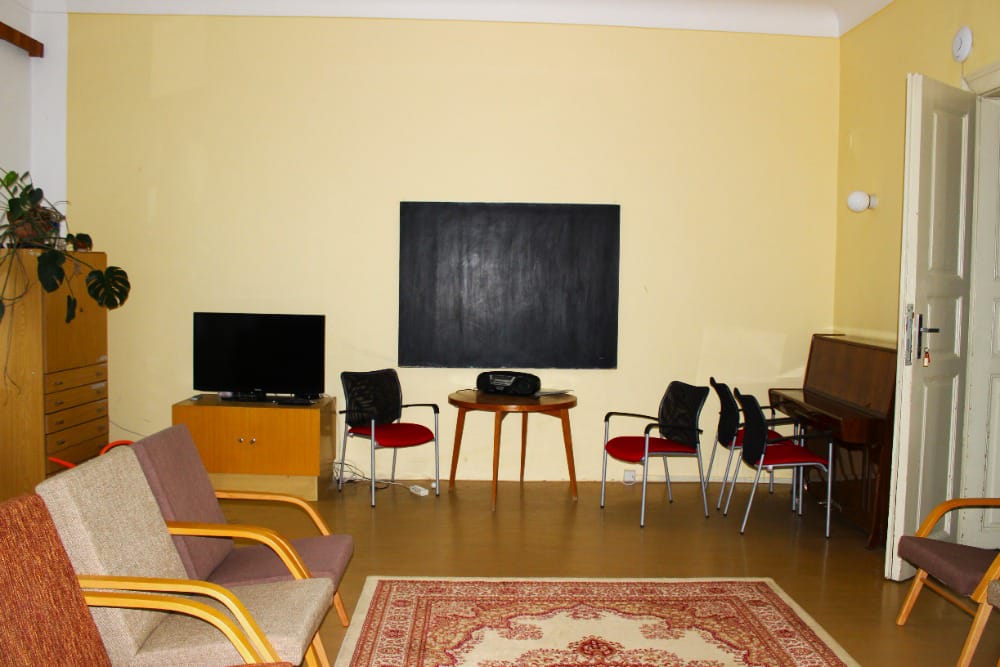 Kuchyňka a šatny
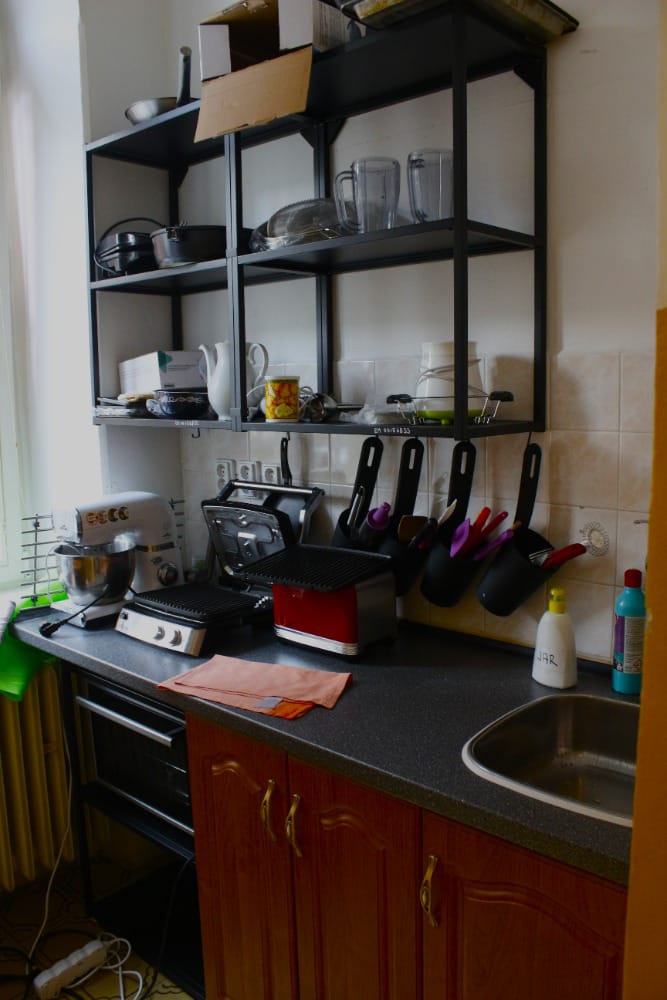 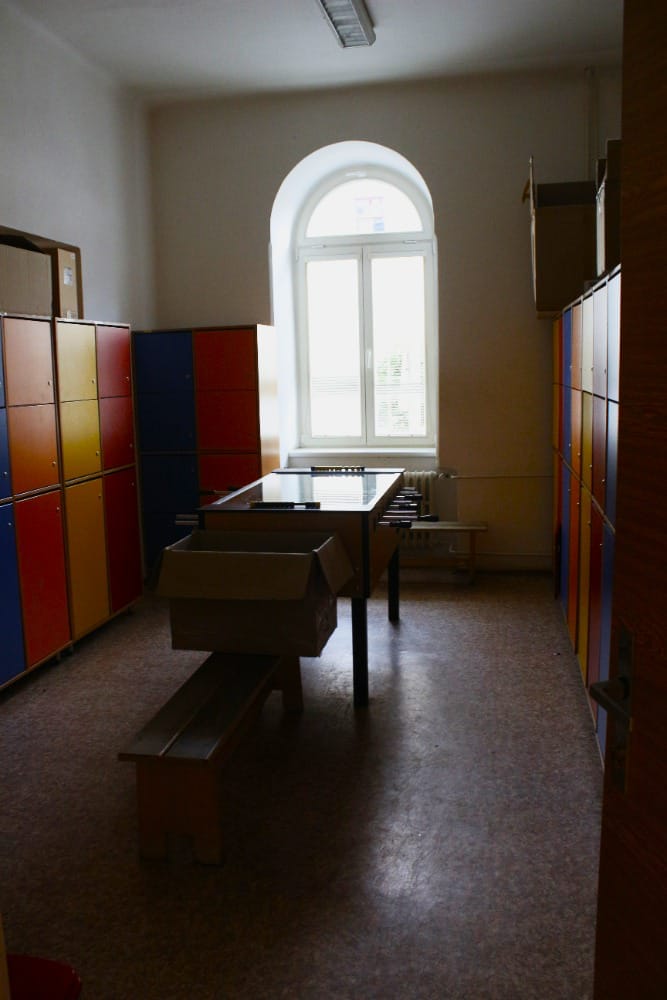 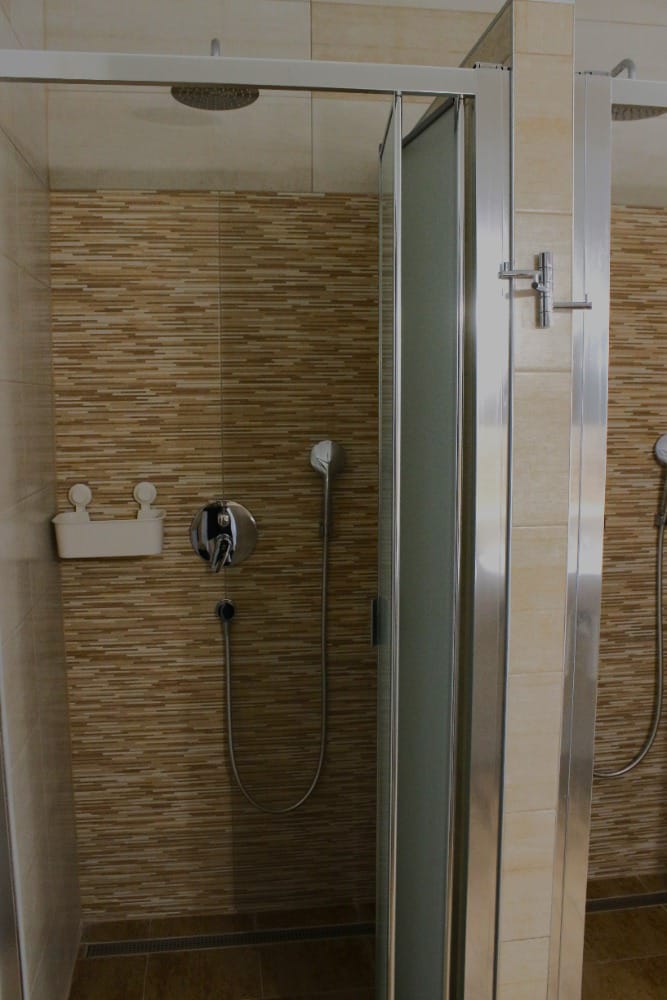 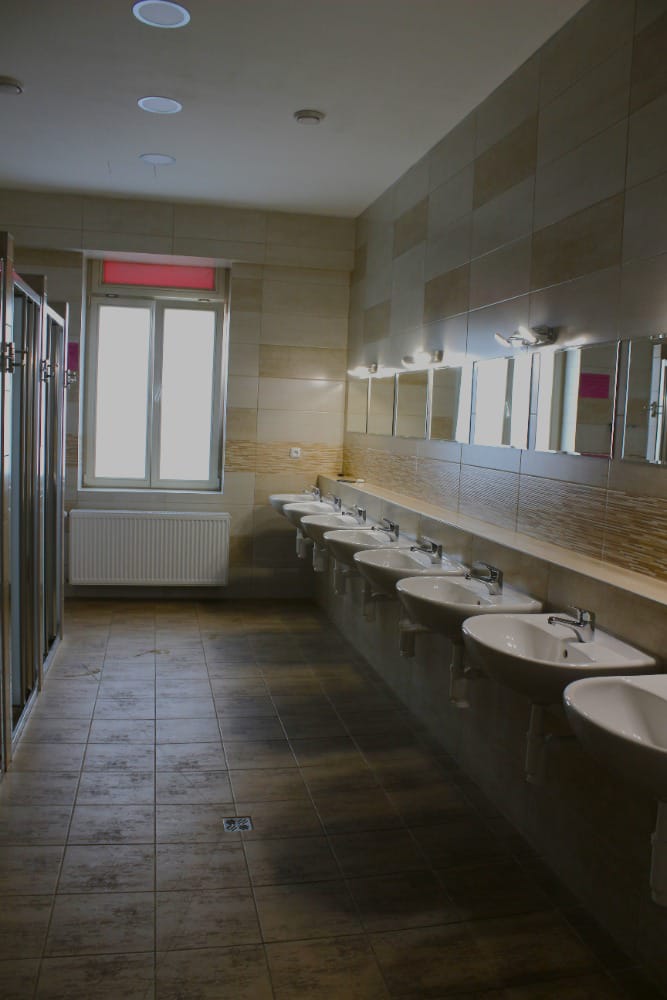 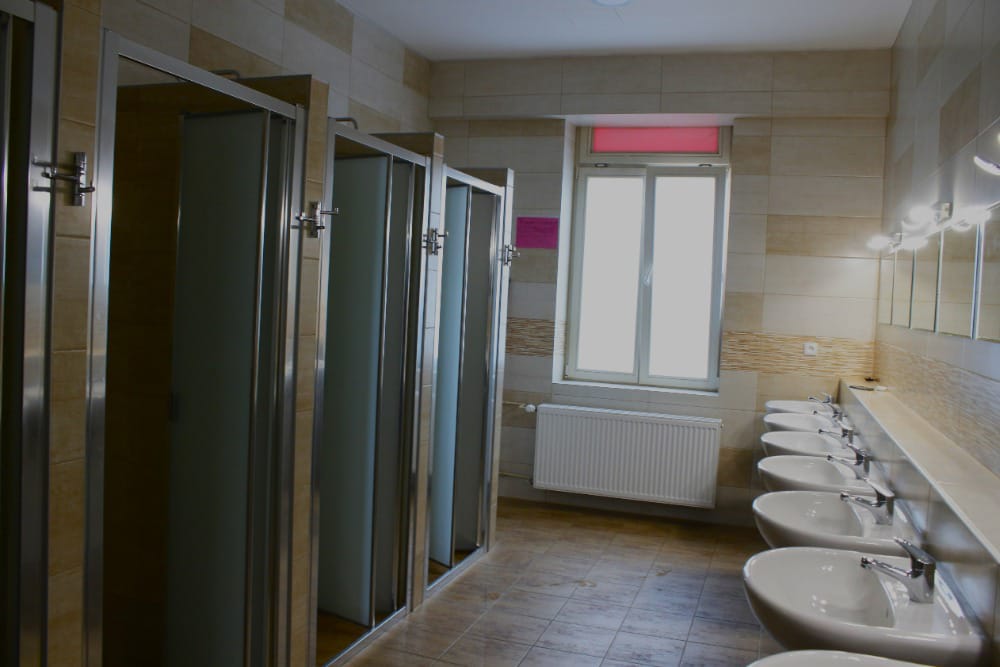 Sprchy
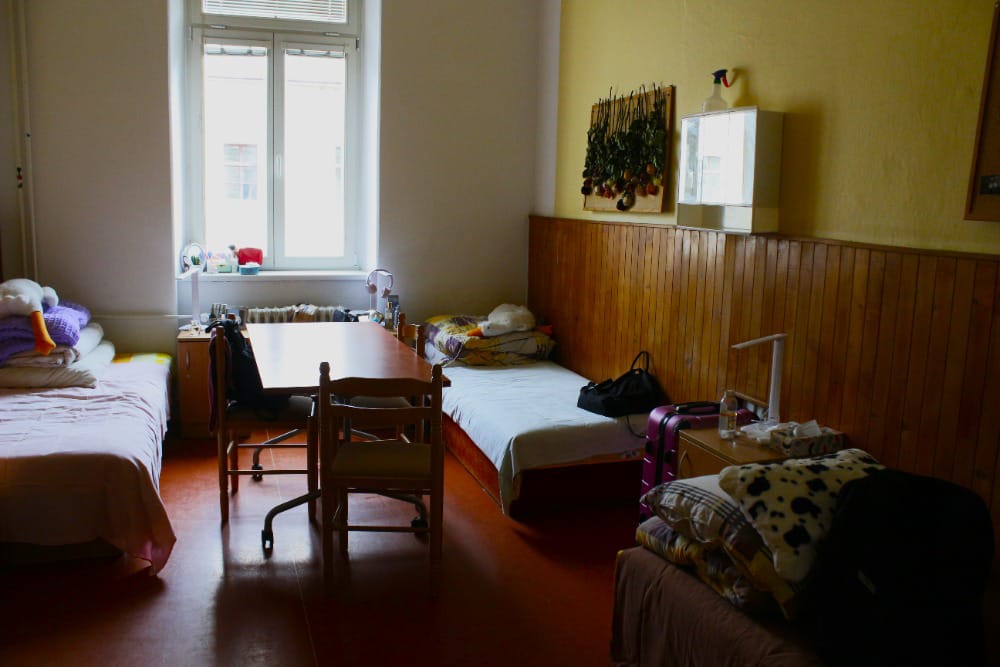 Dvoulůžkový pokoj
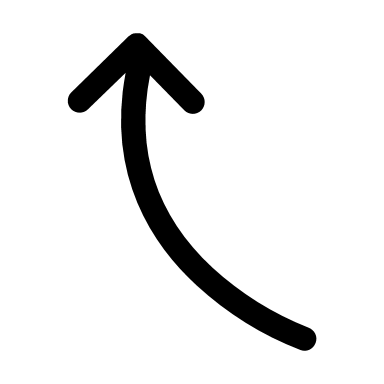 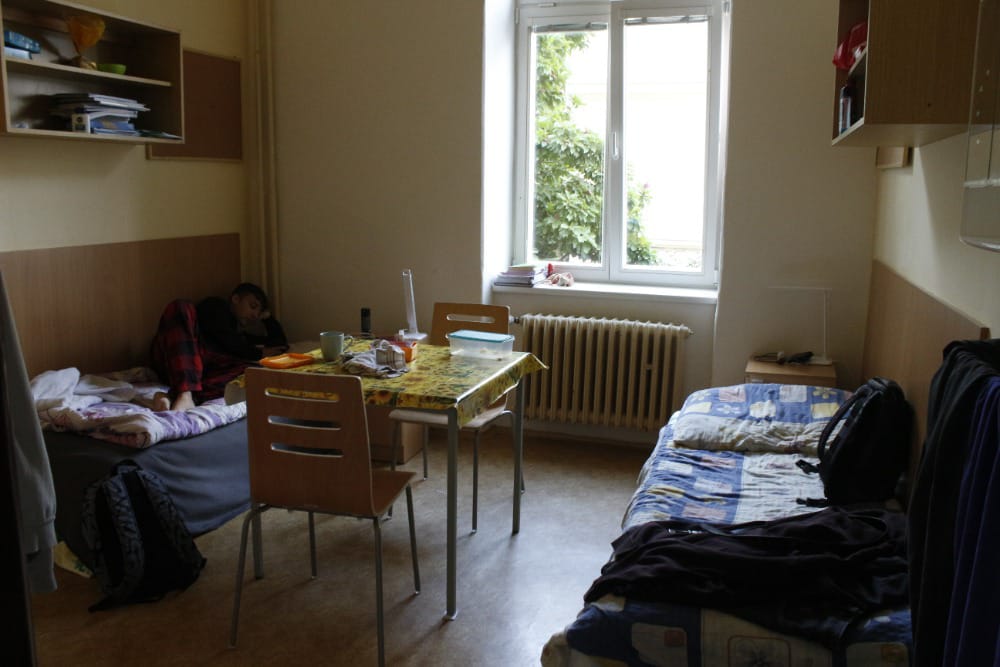 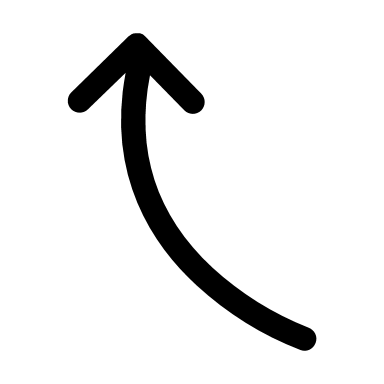 Třílůžkový pokoj
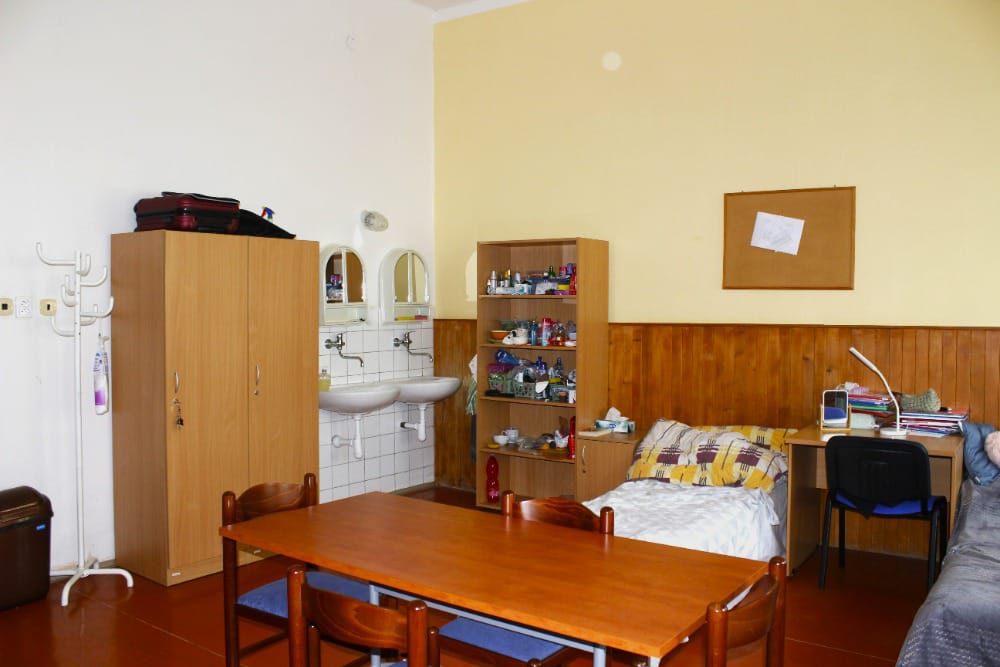 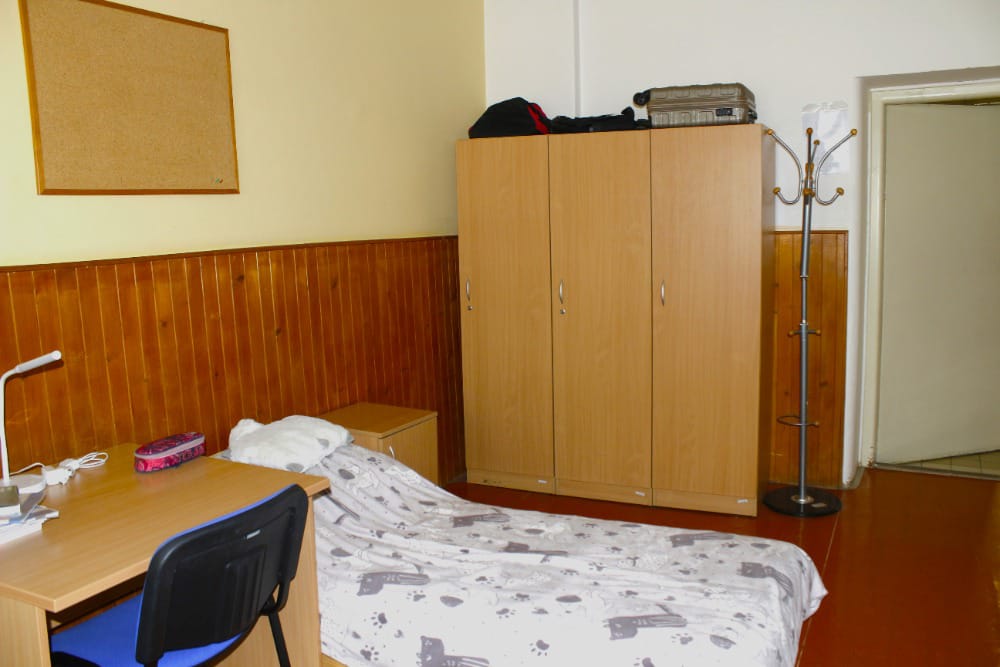 Čtyřlůžkový pokoj
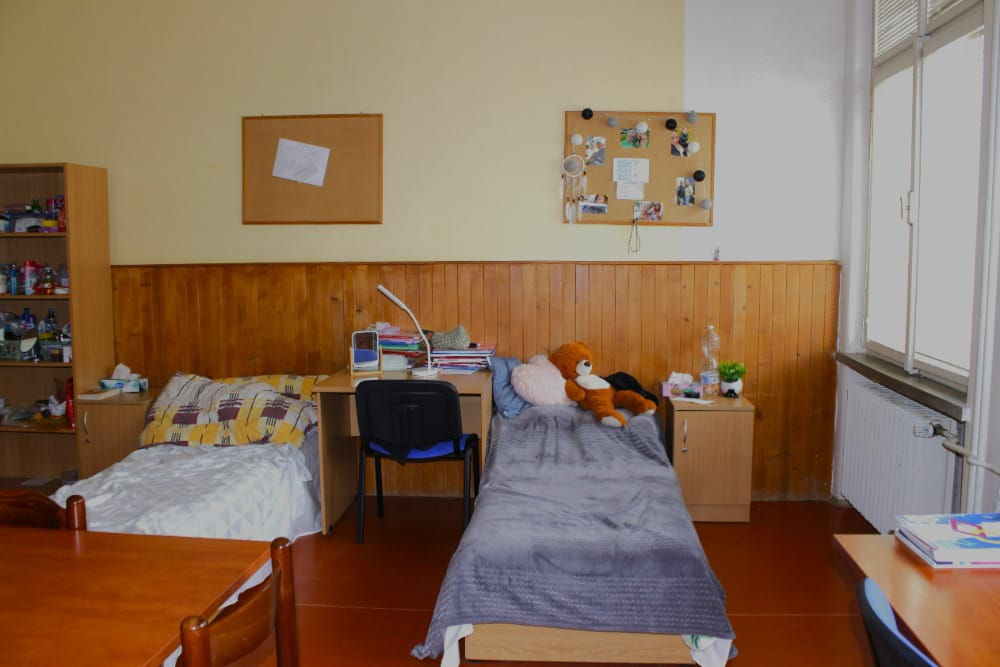 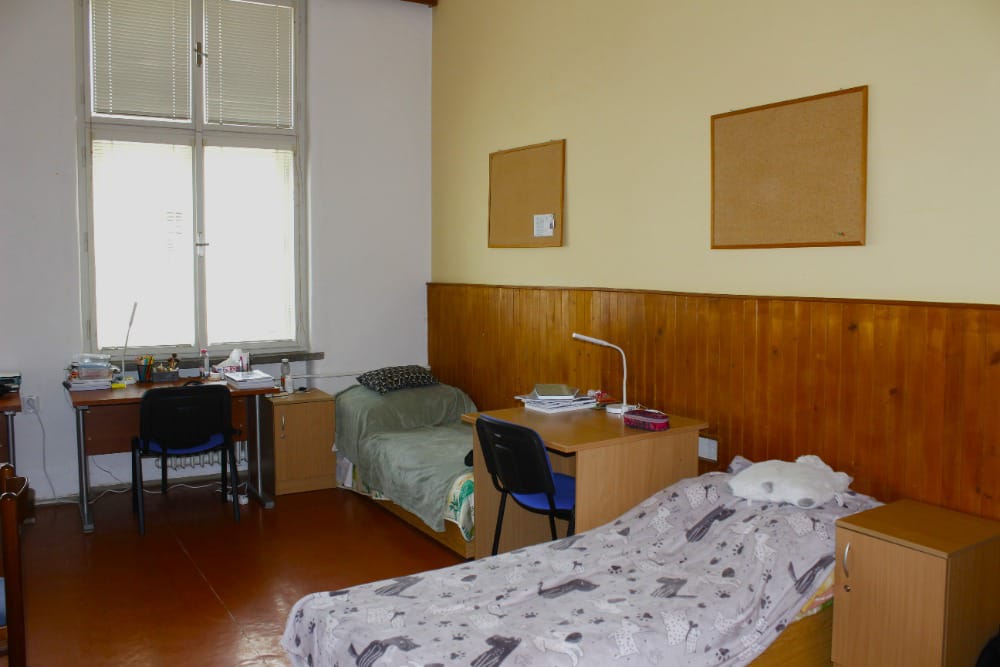